You and WOrk
West Branch Career Based Intervention
What you will learn in this unit
Choosing the right career is one of the most important decisions you will ever make!
You will be able to define a job, an occupation, and a career.
You will be able to describe how your skills, interests, and desired lifestyle can have a major impact on your plans for a career
You will be able to explain how work life affects your lifestyle
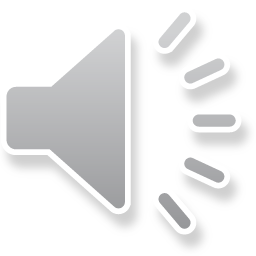 Big Idea
[Speaker Notes: Why is all of this important? 

Click 

Because of the big idea.

What is the Big Idea?

click]
What is Work?
[Speaker Notes: What is work?  Ask the students to answer the question.  

Is cleaning your room work?

Is racking leaves work?

Do you have to be paid for it to be work?

Can volunteering be work?

So then what is work?]
Work is any Activity that is useful
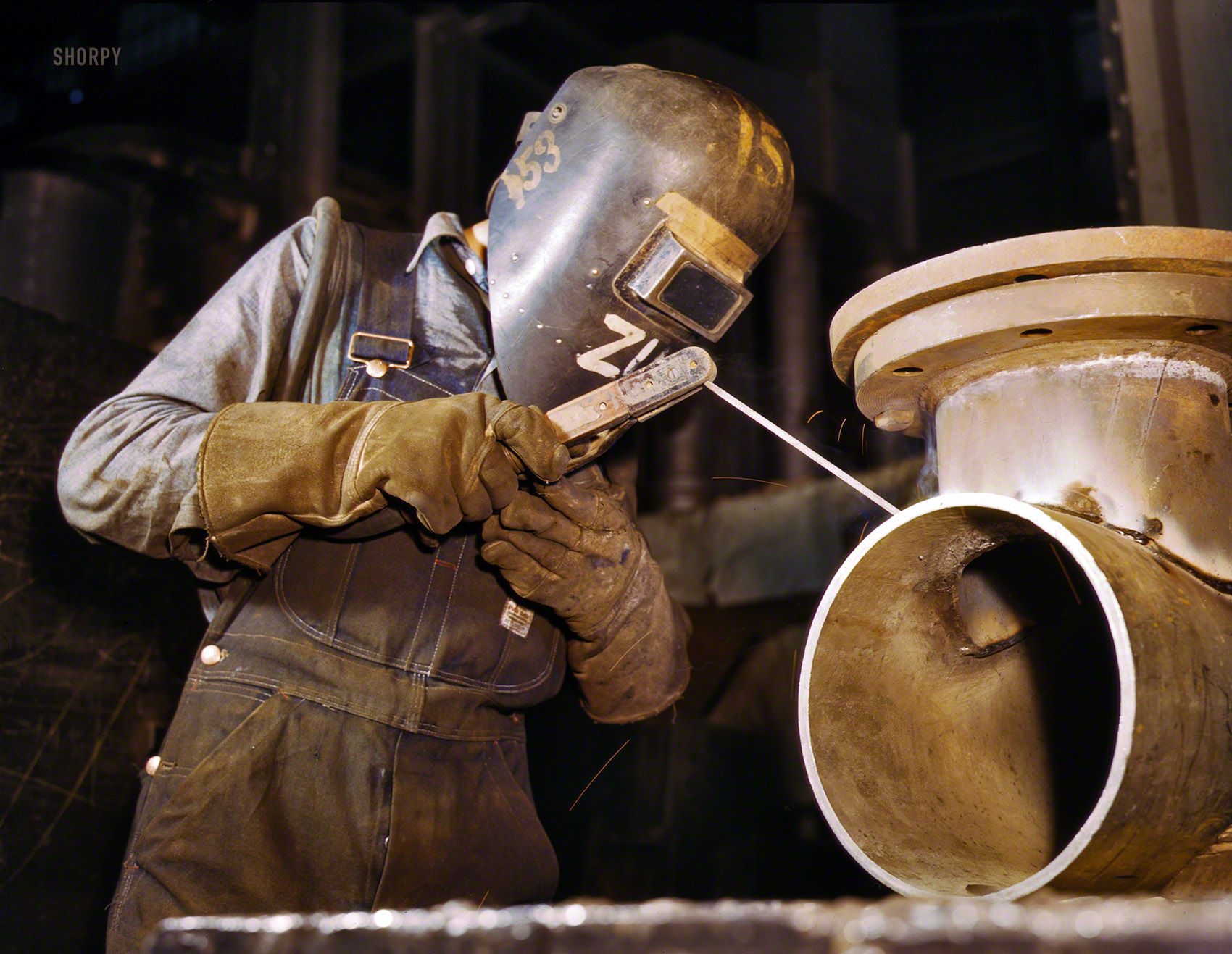 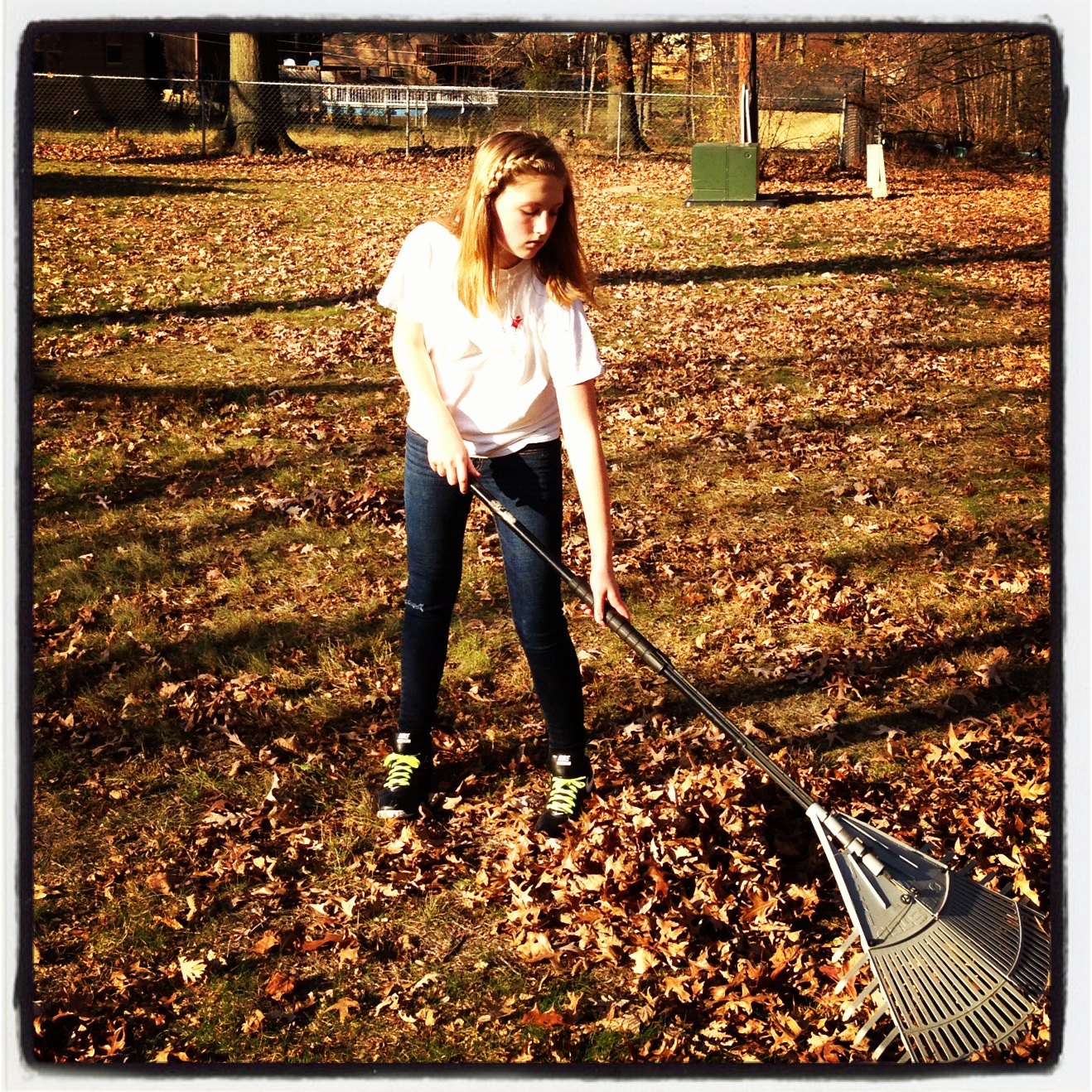 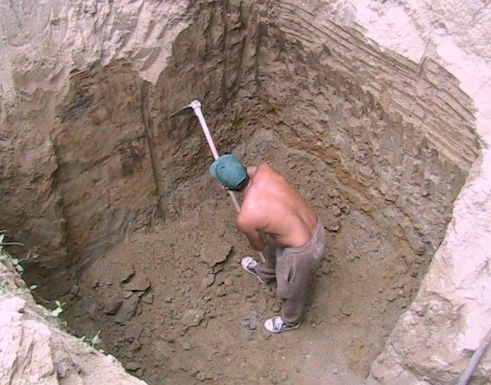 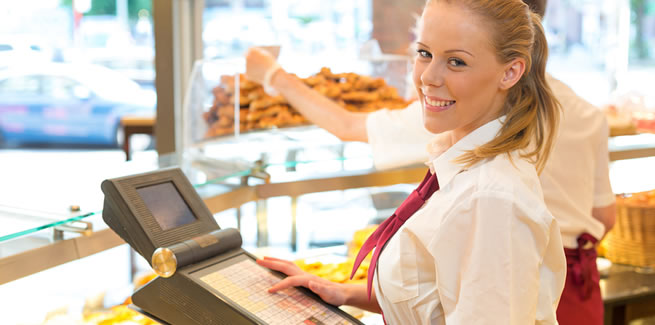 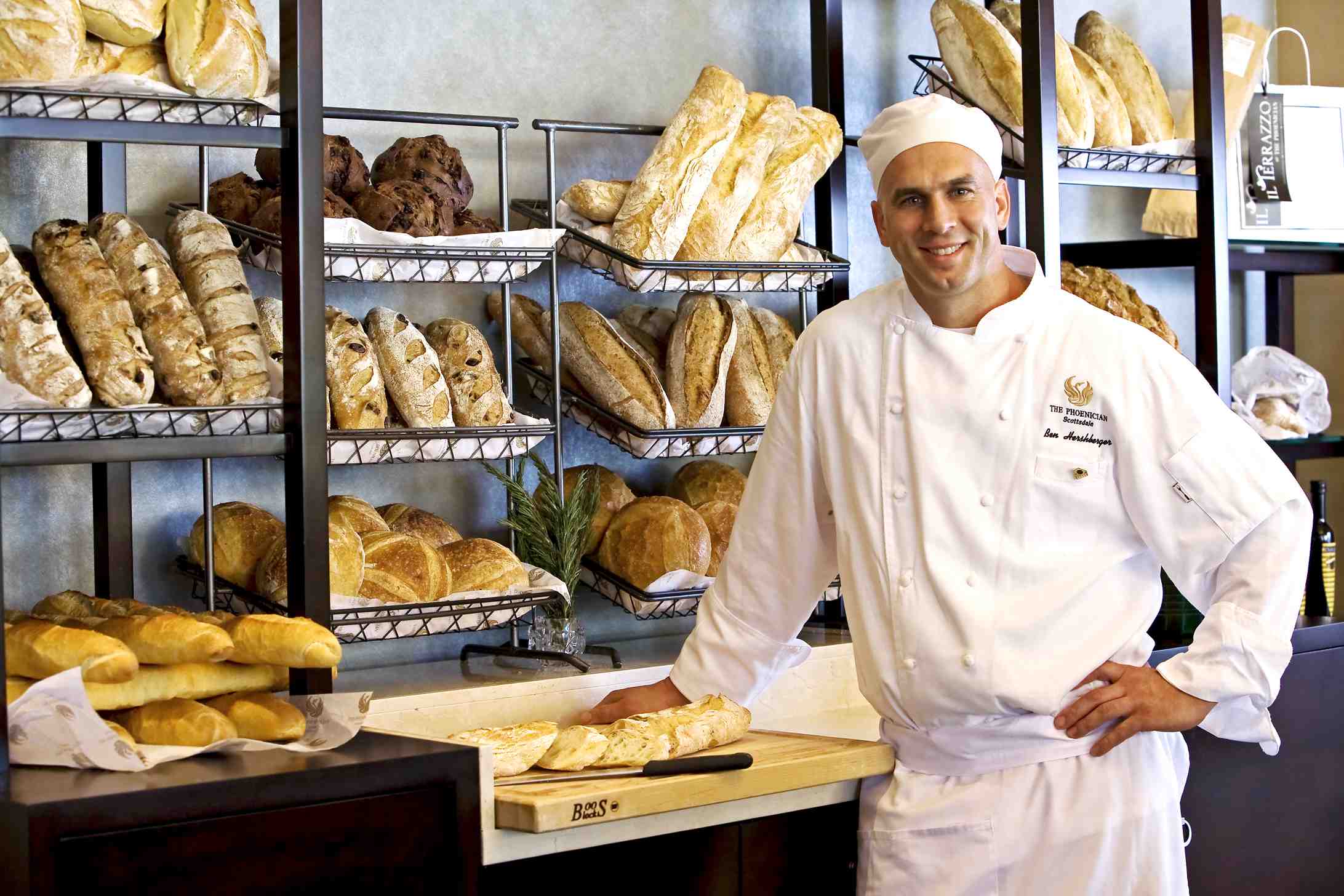 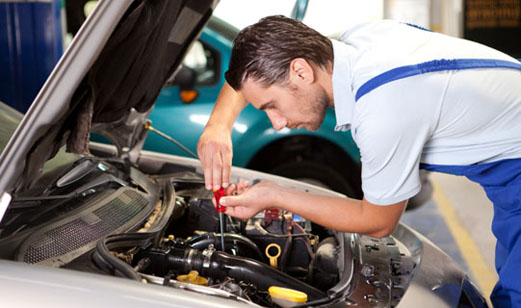 [Speaker Notes: Could be digging a hole.

Welding something.

Racking leaves.

Using a cash register.

Baking bread.

Repairing a car.

Any activity that is useful.

Does it have to be useful to just you or can it be useful to anyone?

Does it matter who its useful too?

When we talk about work in the sense of a career the question is:]
What kind of work is right for me?
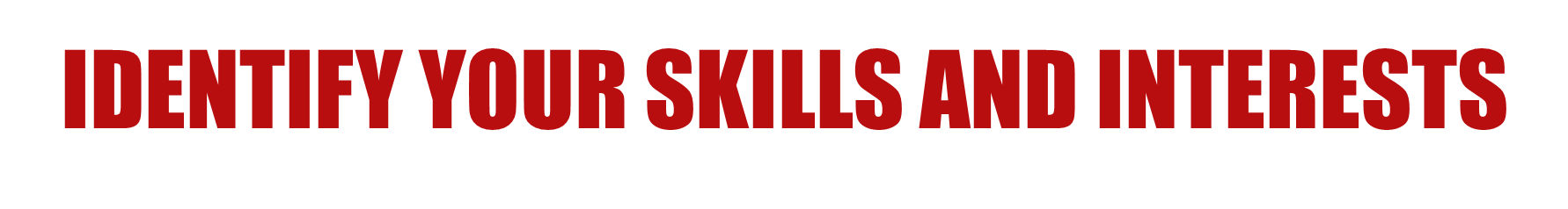 [Speaker Notes: This is an extremely important question because with a full time job you could spend more than 2000 hours a year at work.
Imagine spending 2000 hours a year working at something that you hate or not that good at?  How long would you last? 

How can I find what kind of work might be right for me?

One of those ways is: 

Click

How can I identify my skills and interests when I don’t know what they are?

Click]
What are interests?
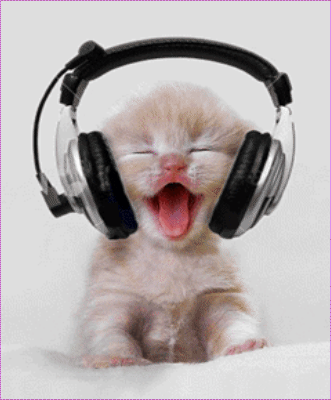 Interests are subjects or activities that you like. 
They could be music, sports, or computers.
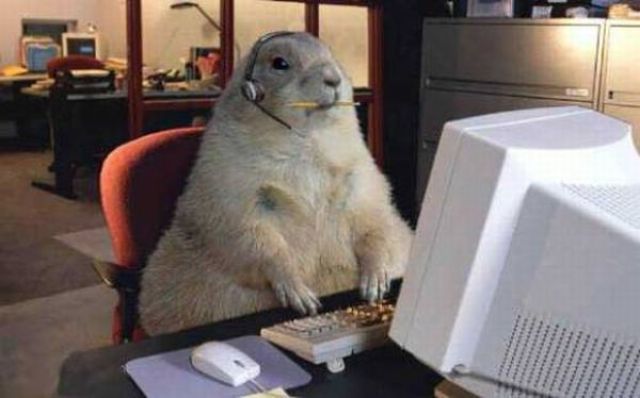 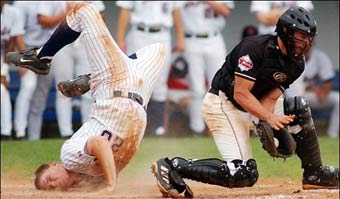 [Speaker Notes: Could even be a subject at school like Math or Science.

What are some other interests?]
What are skills?
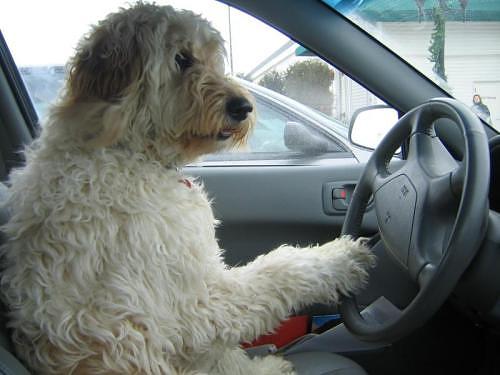 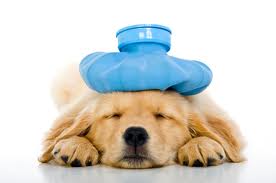 Skills are what you can do.
Some skills you may have are drive a car, make change, care for an animal.
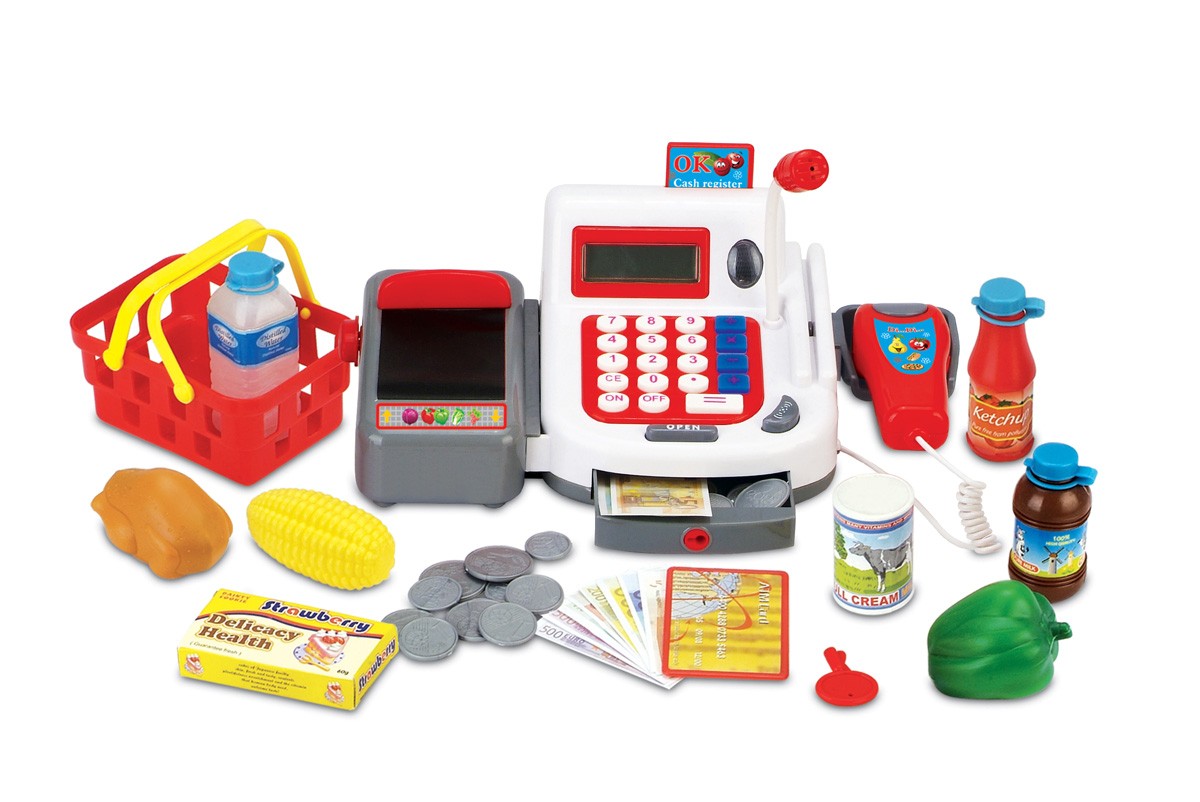 [Speaker Notes: There are two kinds of skills.

Regular Skills and Transferable skills.

Skills come from your knowledge and experience.

What are some other skills?]
What are Transferable skills?
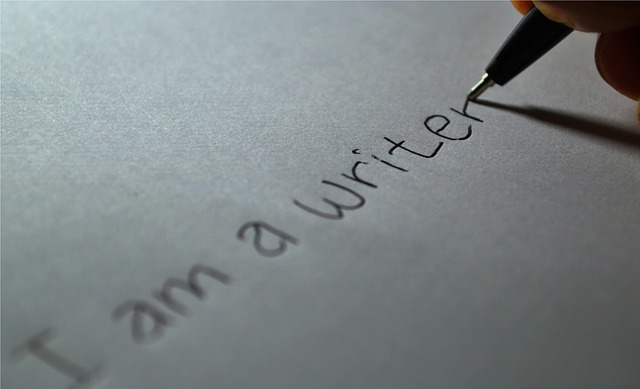 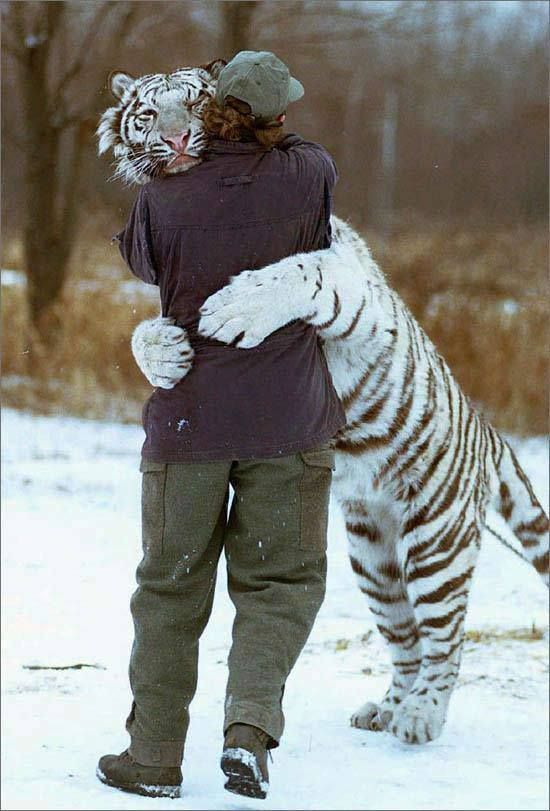 Transferable skills are skills you can use in many different situations and activities.
Some examples are writing, getting along with people, organizing, and making good decisions.
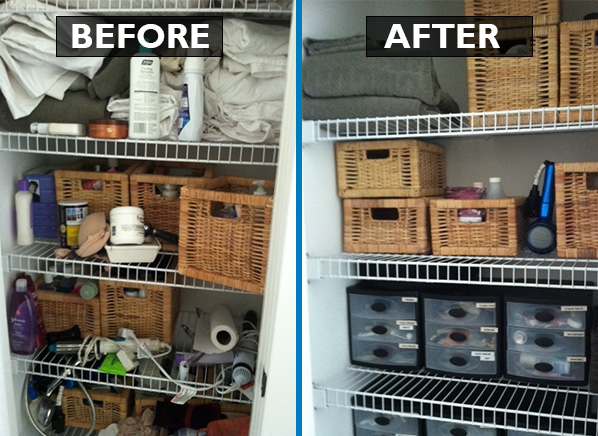 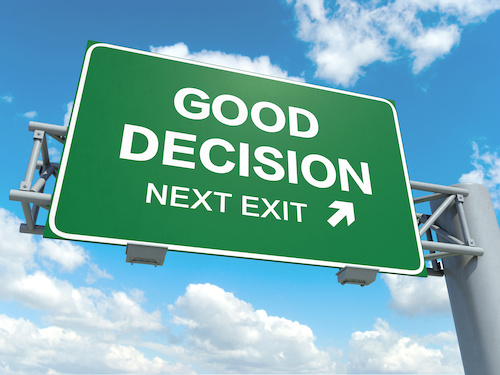 [Speaker Notes: Can you think of any other transferable skills?]
Lets review
What is work?
What are interests?
What are skills?
What are transferable skills?
Any activity that is useful

Subjects or activities that you like

What you can do

Skills that you can use in many different situations and activities
Activity #1
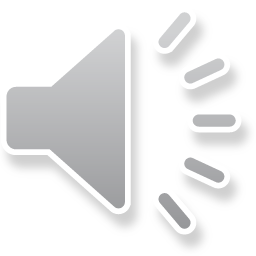 You and WOrk
West Branch Career Based Intervention
What will YOU learn today?
The four reasons why people work.
The difference between jobs, occupations, and careers.
Explain how work life affects lifestyle.
Lets review
What is work?
What are interests?
What are skills?
What are transferable skills?
ANY ACTIVITY THAT IS USEFUL.
SUBJECTS OR ACTIVITIES THAT YOU LIKE.
WHAT YOU CAN DO.
SKILLS THAT YOU CAN USE IN MANY DIFFERENT SITUATIONS AND ACTIVITIES.
Jobs, Occupations, and Careers
What is a Job?
A Job is work that you do for money.
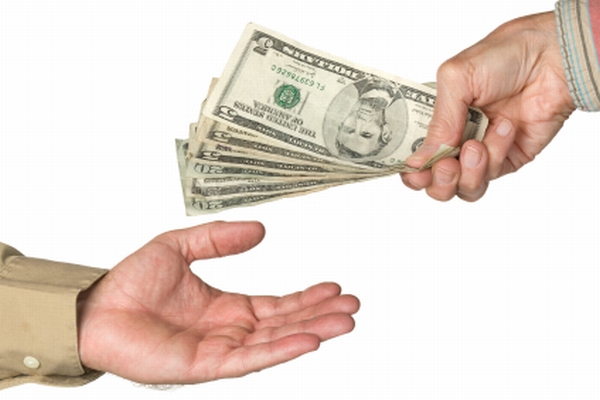 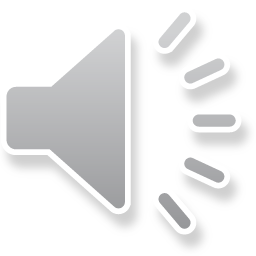 [Speaker Notes: Examples]
What is an occupation?
An Occupation Is the type of work you do for a living.
What is a career?
A career is a series of related jobs or occupations throughout your working lifetime.
Example
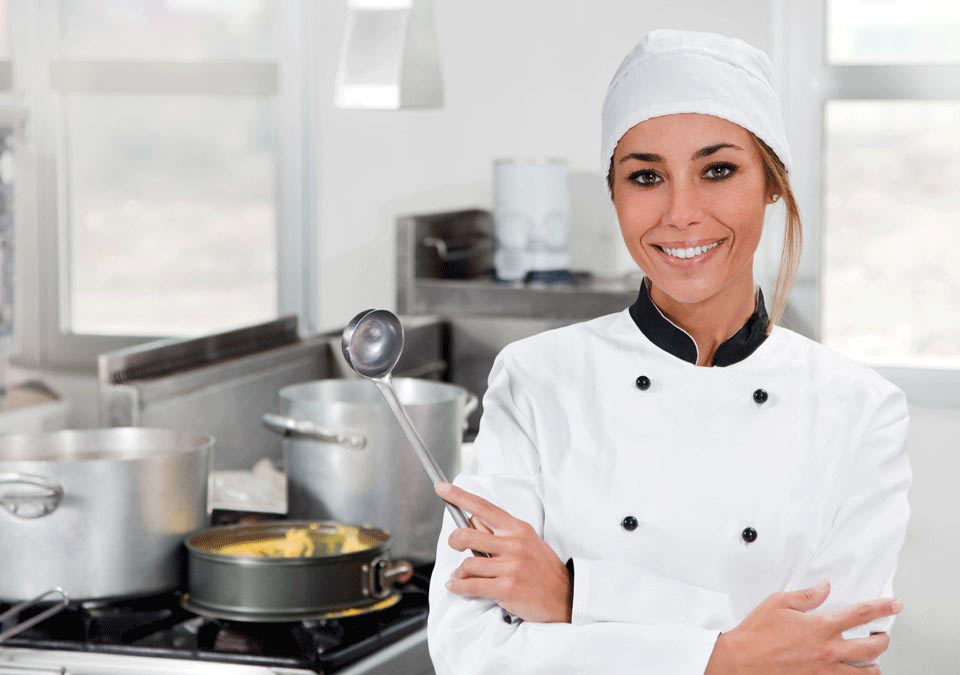 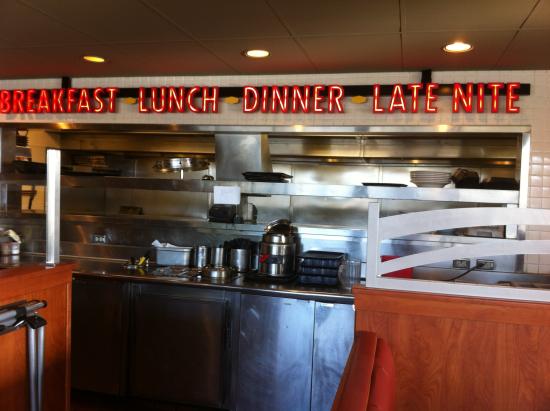 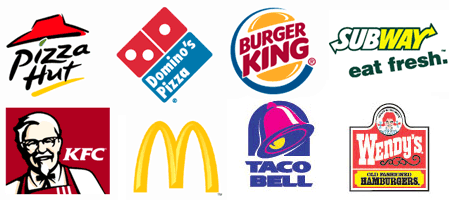 Job
Career
Occupation
What is Lifestyle?
Lifestyle is the way you use your time, energy, and your money.
[Speaker Notes: What you do for a living has a large impact on your lifestyle.  

Examples:  If you make lots of money and you work all of the time.  How much time do you get to spend with your family?  How much free time do you have?

                  If you want a big house, two cars, and a swimming pool but you work at KFC as a cook, what are the chances of getting those things?]
Review
What is a job?
What is an occupation?
What is a career?
What is lifestyle?
WORK THAT YOU DO FOR MONEY.

THE TYPE OF WORK YOU DO FOR A LIVING.

A SERIES OF RELATED JOBS OR OCCUPATIONS THROUGHOUT
YOUR WORKING LIFETIME.

THE WAY YOU USE YOUR TIME, ENERGY, MONEY.
Activity #2
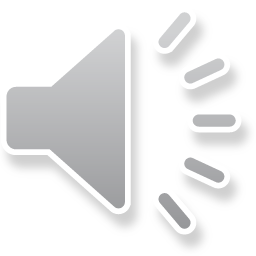